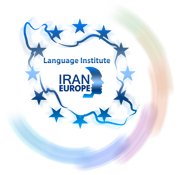 Evolve 3A3.5
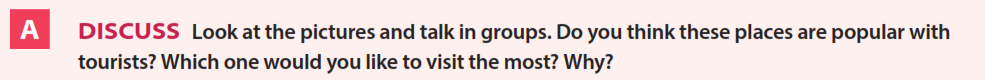 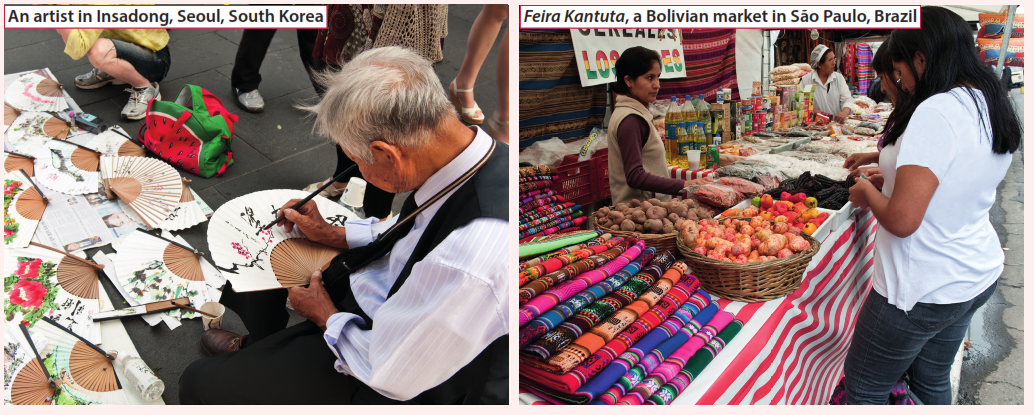 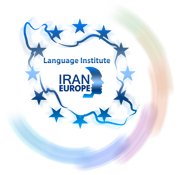 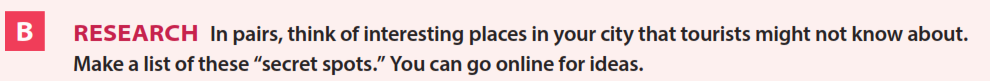 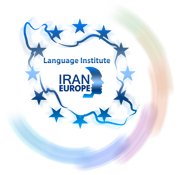 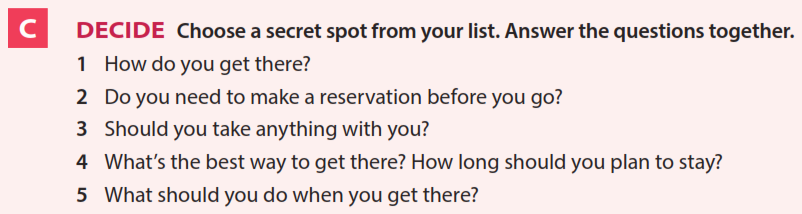 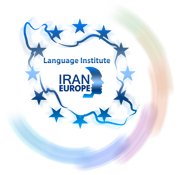 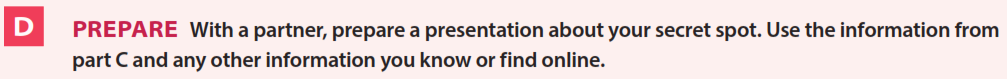 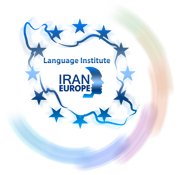 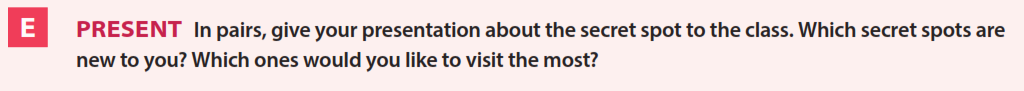 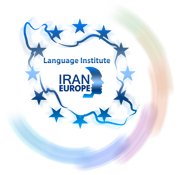 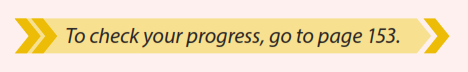 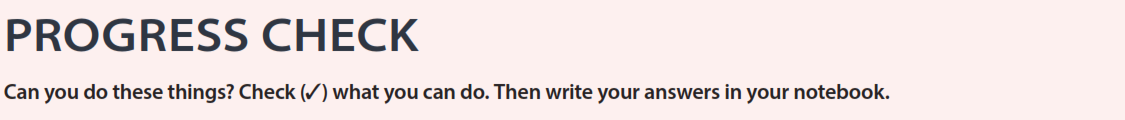 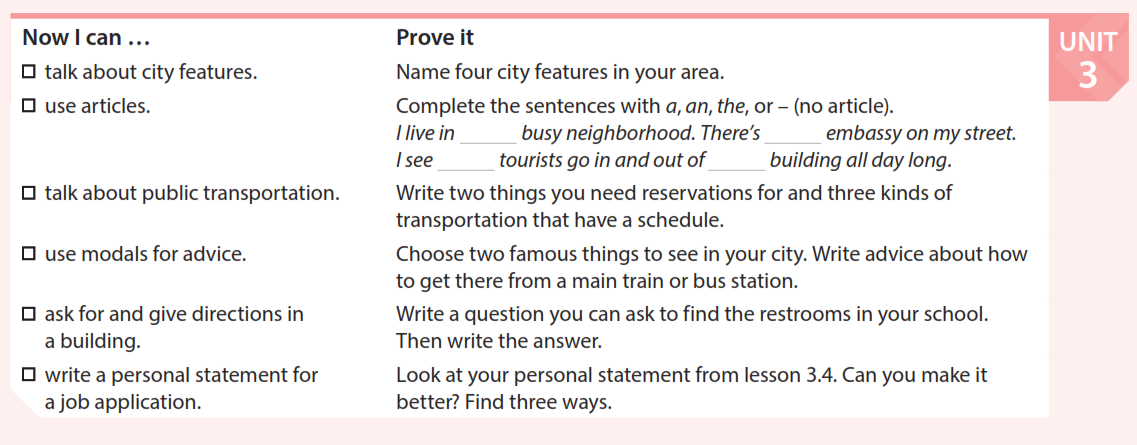 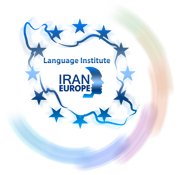 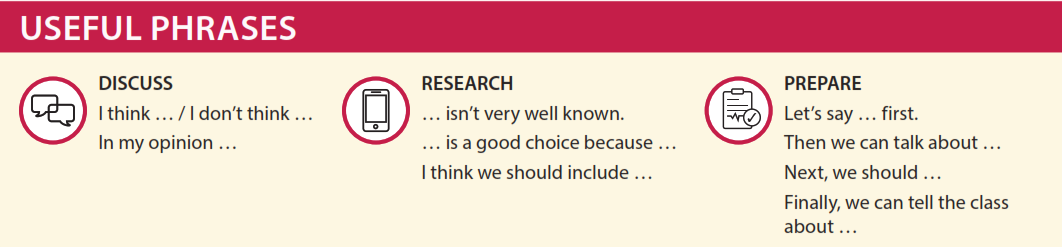 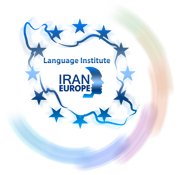 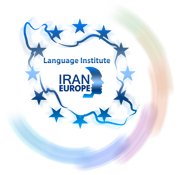